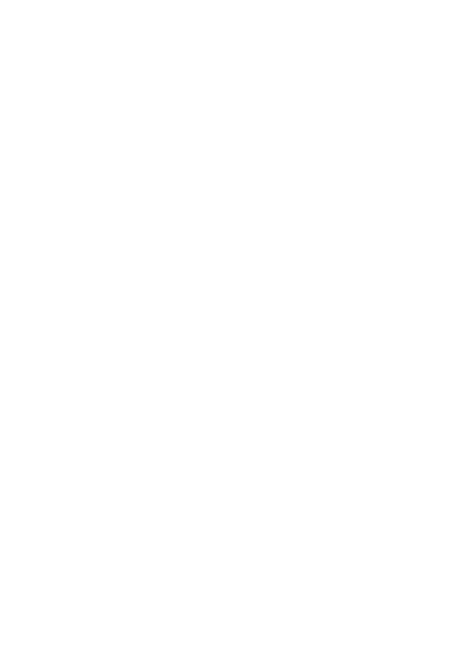 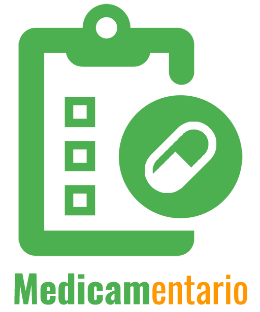 Medicamentario
YOLANDA GARCÍA
PONS
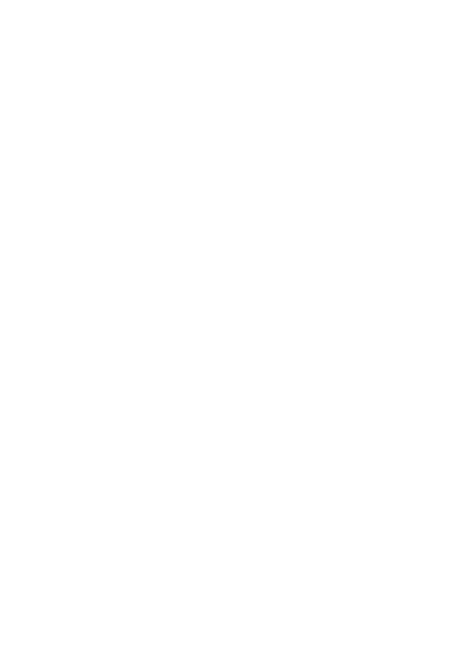 Gestión de medicamentos
Varios inventarios
Notificaciones de caducidad
QUÉ
GESTIÓN DE MEDICAMENTOS
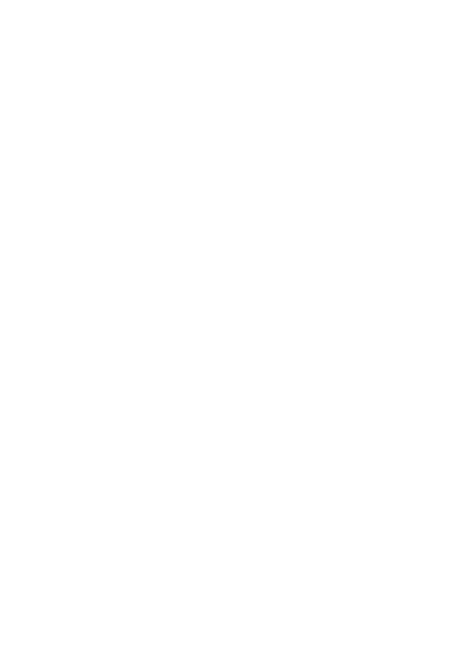 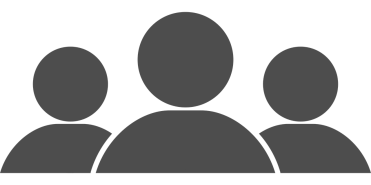 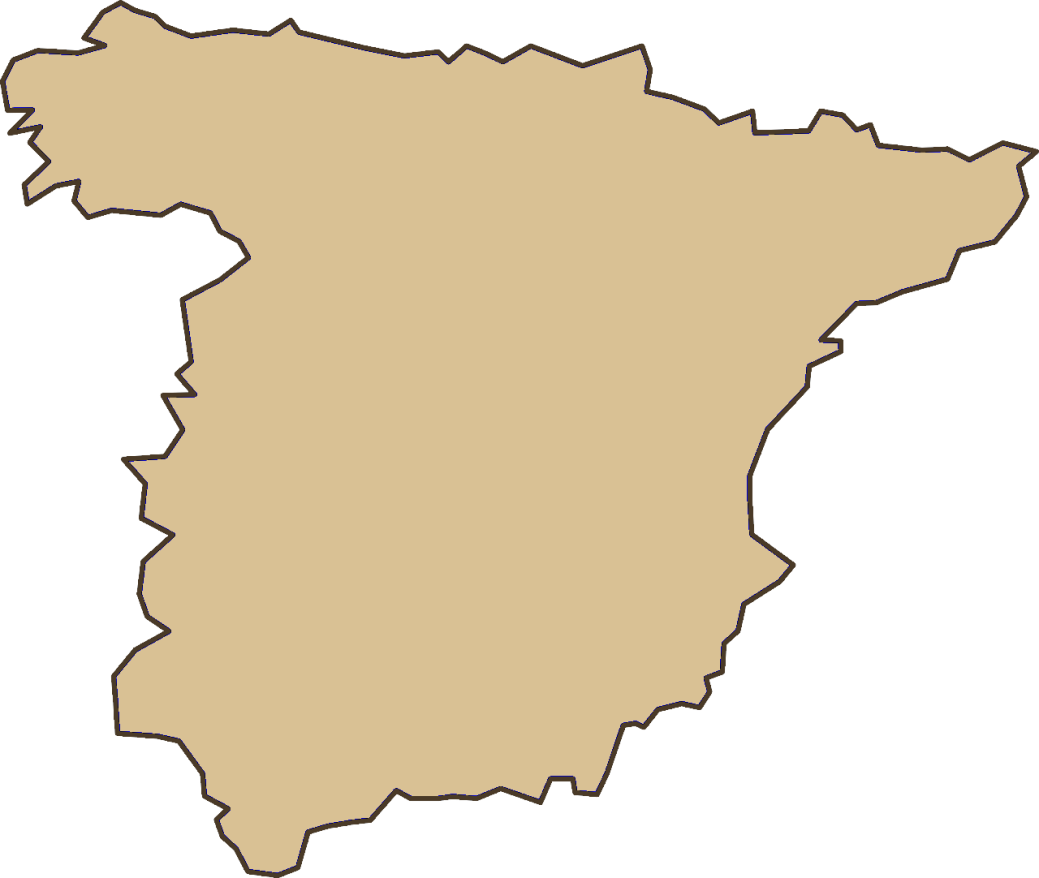 66.4% POBLACIÓN, ENTRE 15 Y 64 AÑOS
87% USO
21937 FARMACIAS
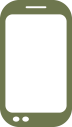 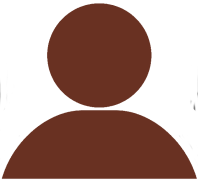 2125         POR FARMACIA
CÓMO
1067 CLIENTES APP POR
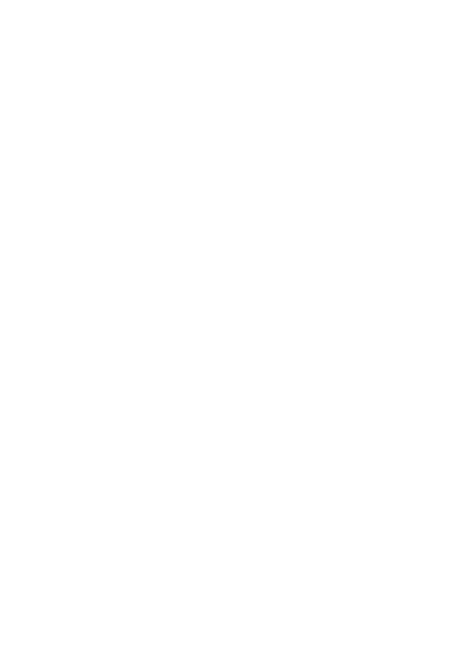 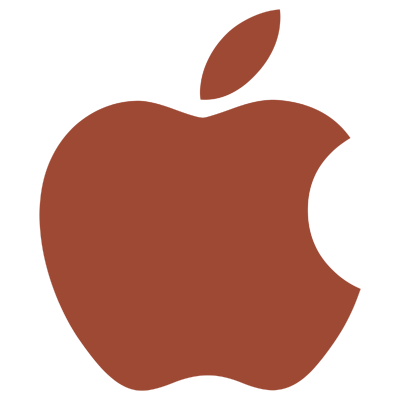 PLATAFORMAS
iOS 9
 14,5%
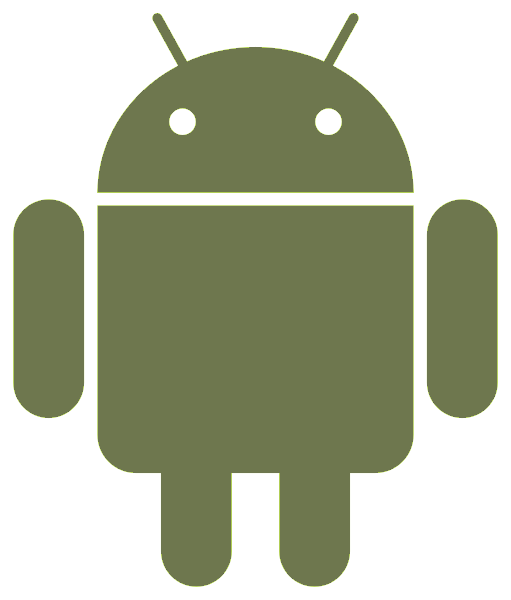 ANDROID 
85%
CÓMO
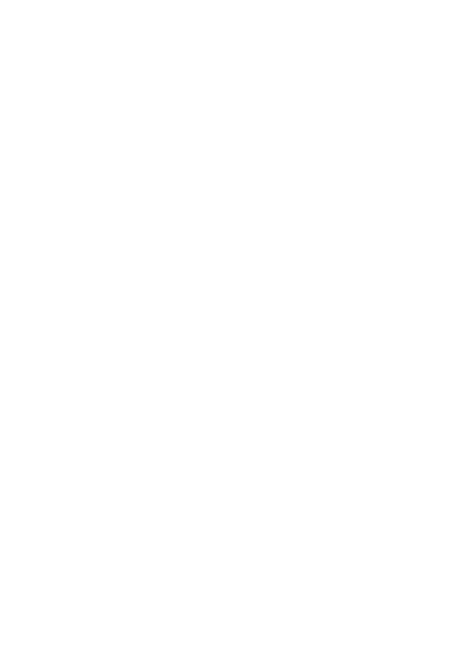 RETORNO DE LA INVERSIÓN
CUÁNTO
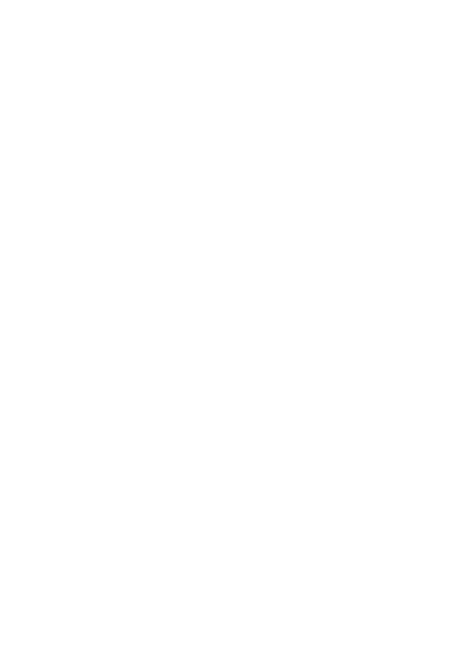 CUÁNTO
PUESTA EN MARCHA
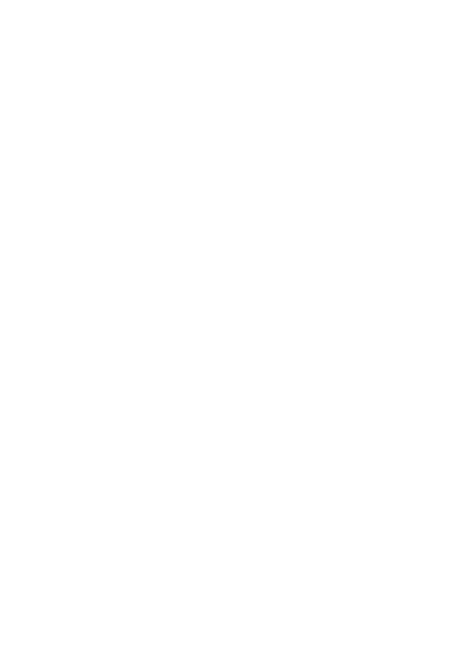 PROMOCIÓN
CON APP
PÉRDIDA COMPETITIVIDAD
NUEVA NECESIDAD, NO CUBIERTA
FIDELIZACIÓN
NUEVOS CLIENTES
SIN COSTE
POR
QUÉ
SIN APP
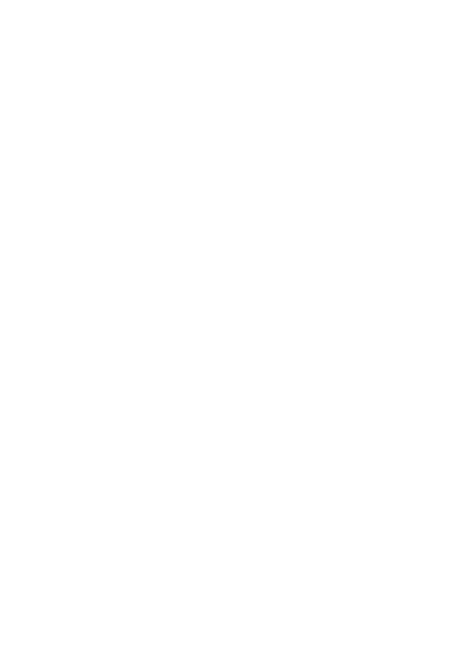 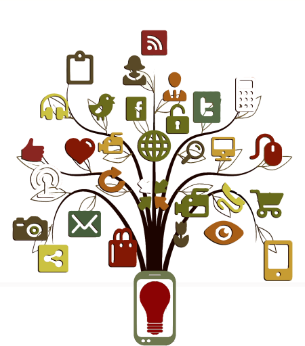 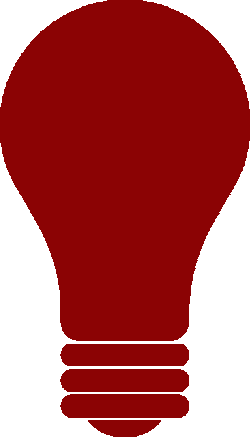 QUIÉN
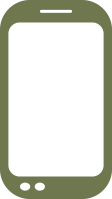